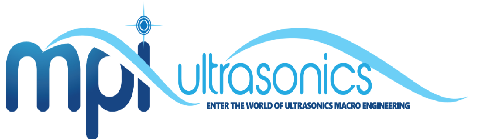 Descaling Heat Exchangers with 1 Transducer
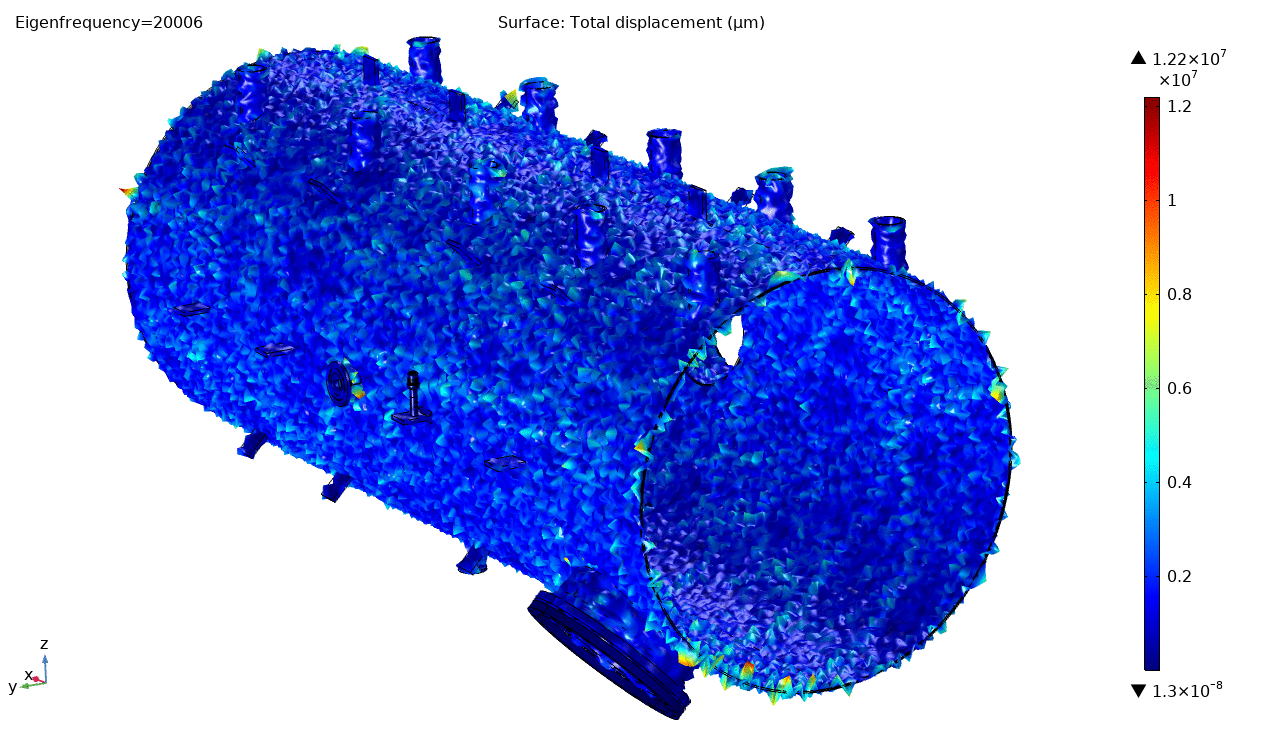 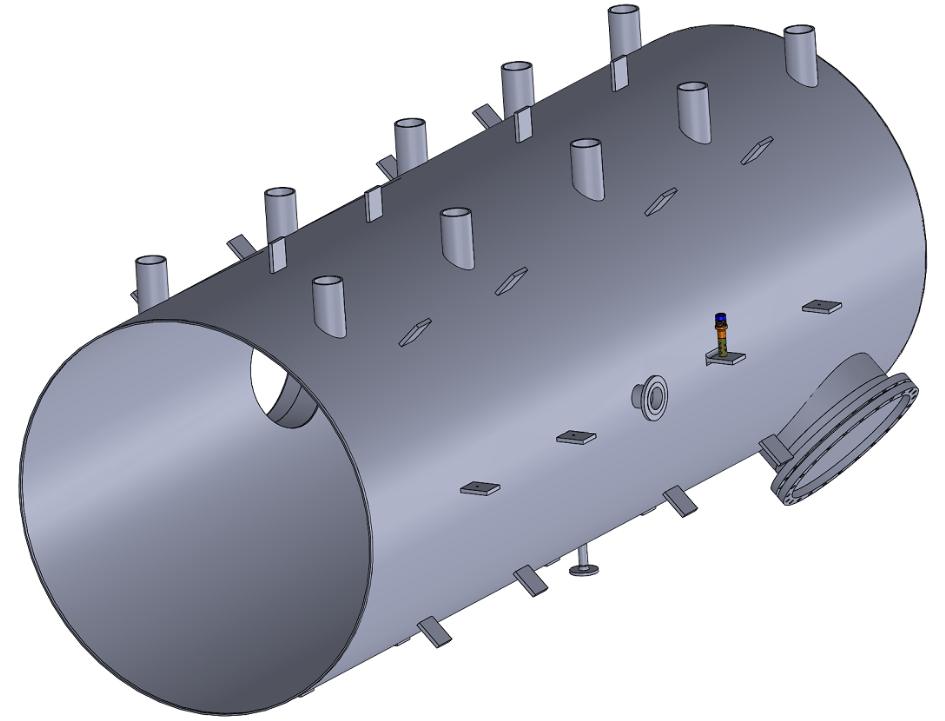 OD = 2  m
Length = 5 m
Wall Thickness = 10 mm
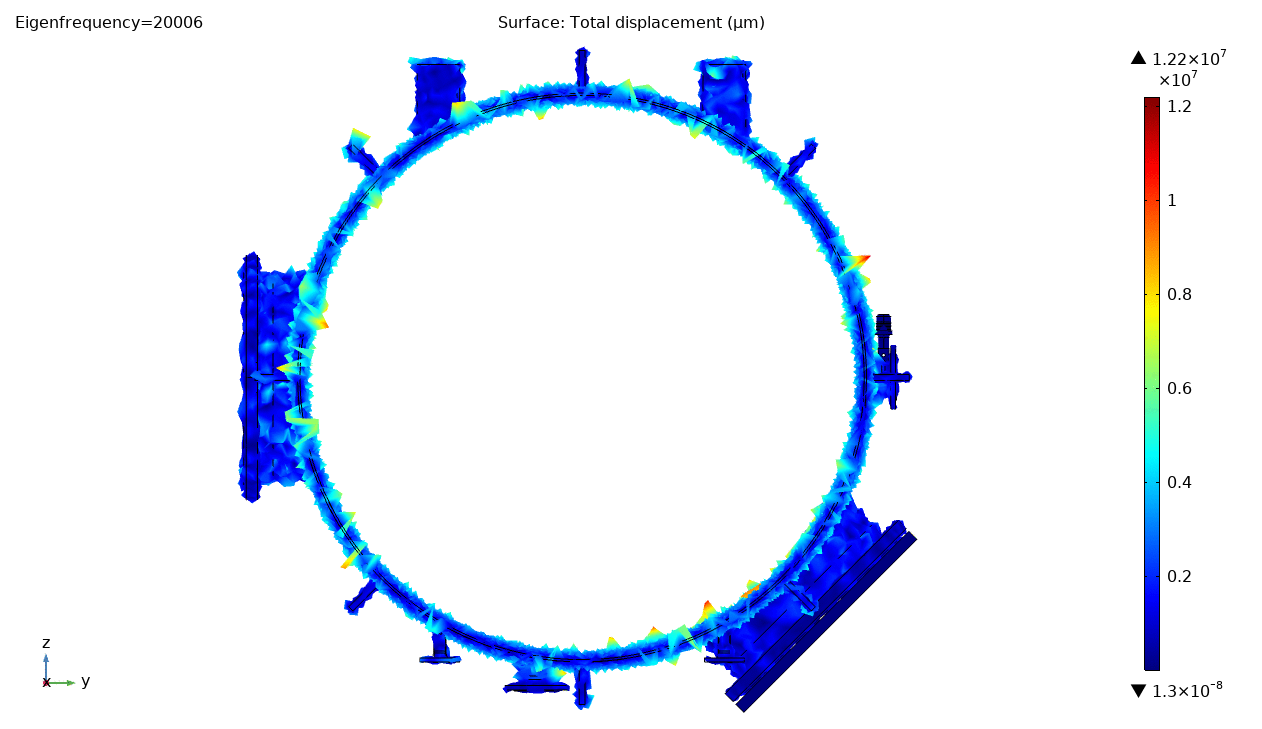 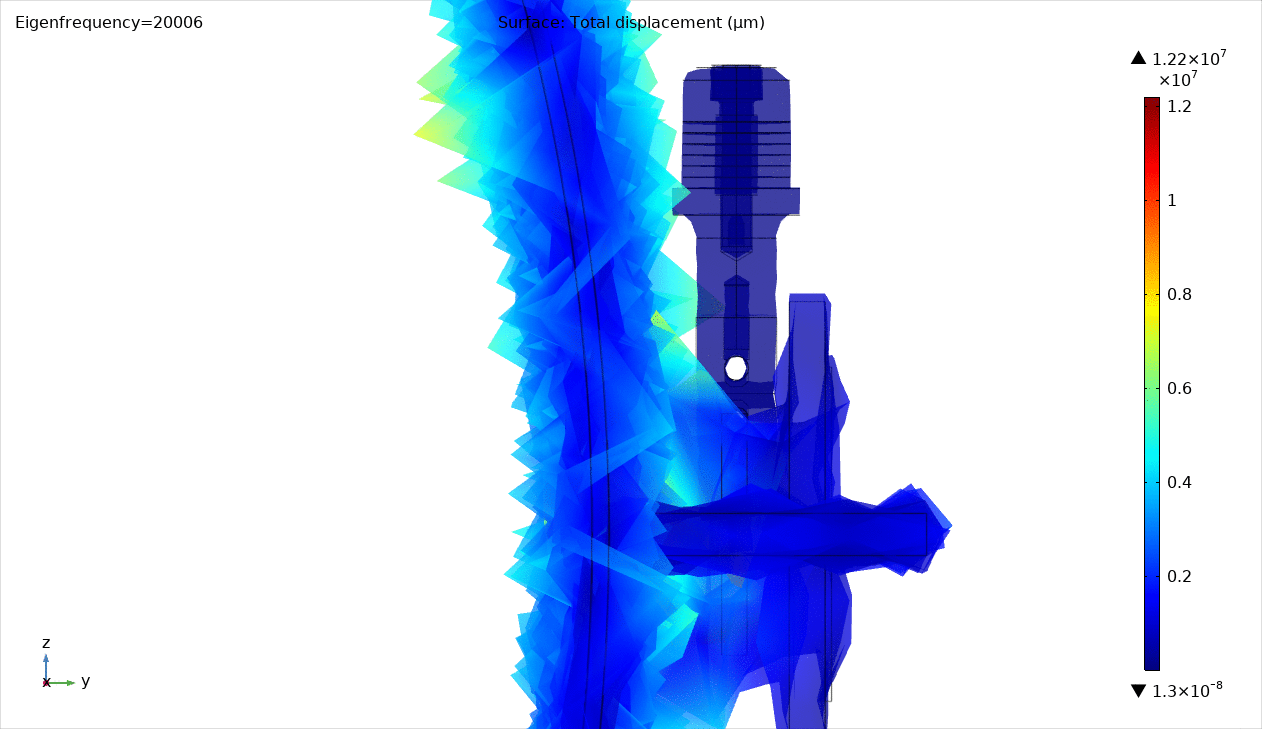 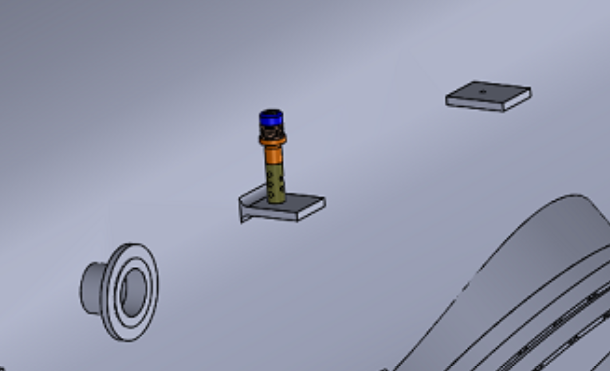 MPI_1
2020 ® MP Interconsulting || Marais 36, 2400 Le Locle, Switzerland ||www.UltrasonicsWorldGroup.com || mpi@mpi-ultrasonics.com
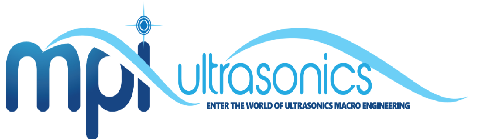 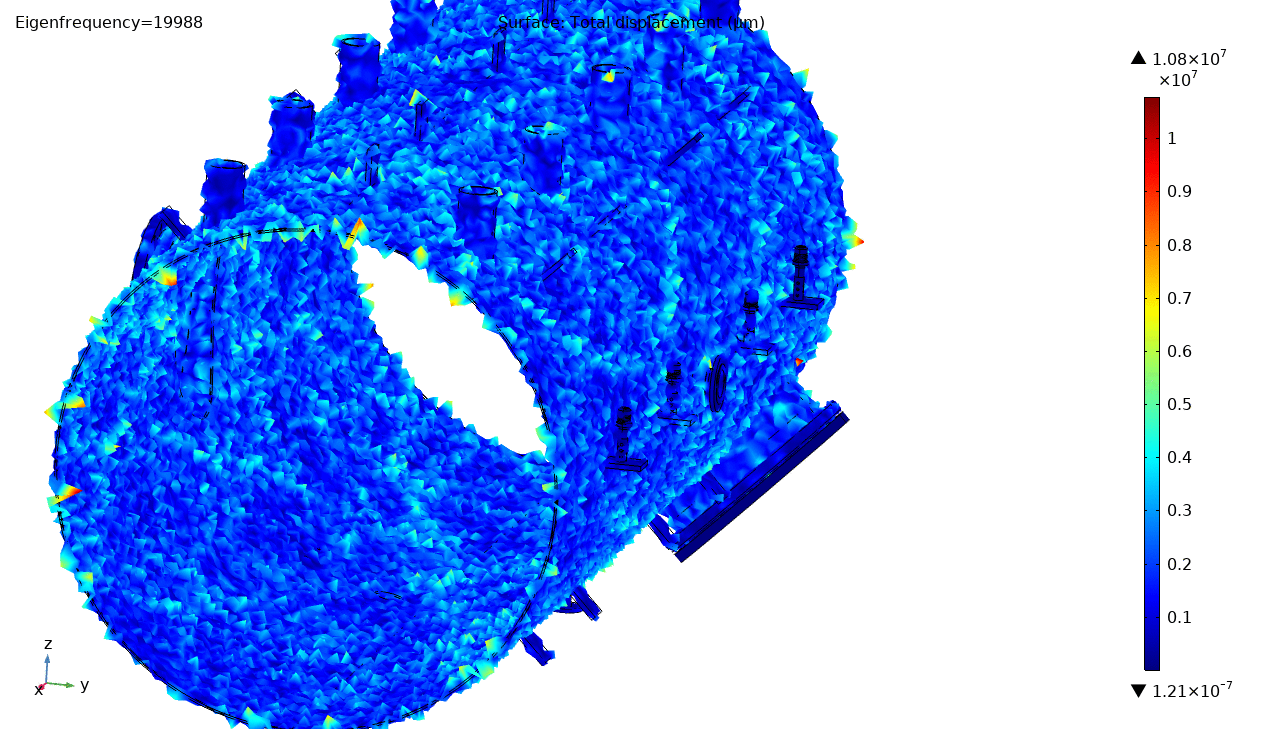 Size-dependent Descaling of Heat Exachangers with 4 Transducers
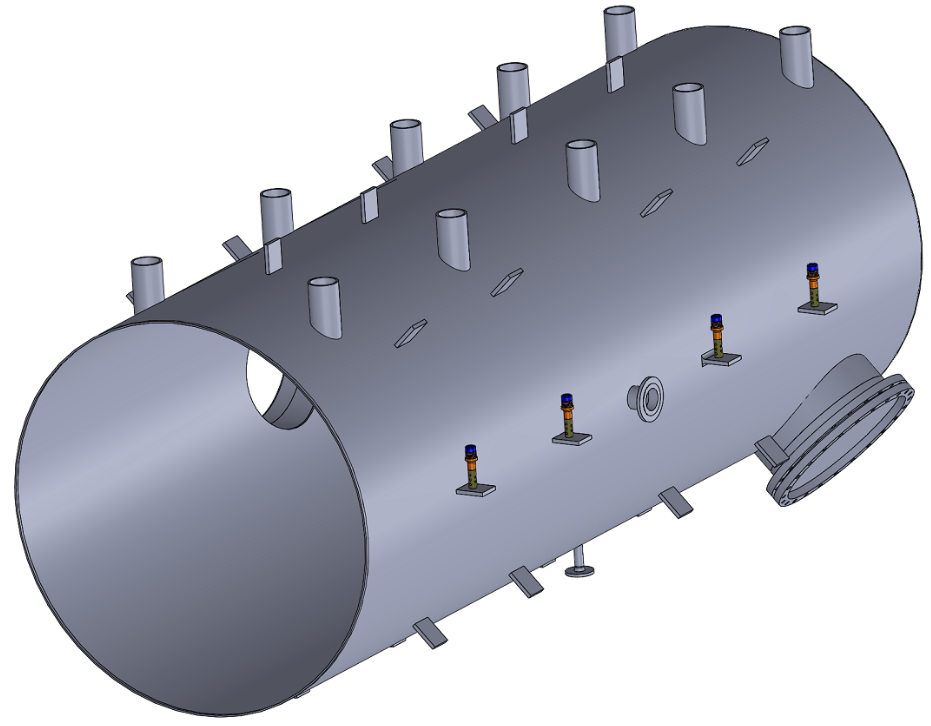 This solution intends to apply more than 1 transducer, of course each of them will have a proper resonant frequency.
OD = 2  m
Length = 5 m
Wall Thickness = 10 mm
19980 Hz
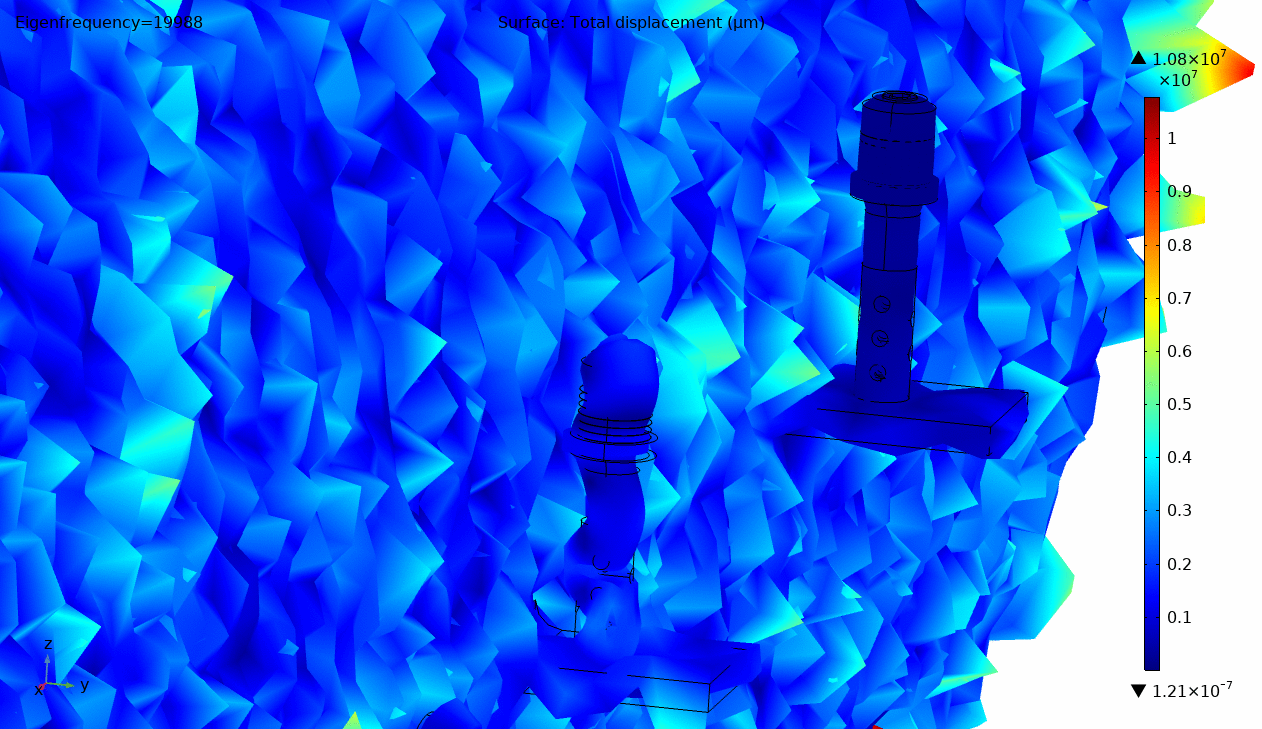 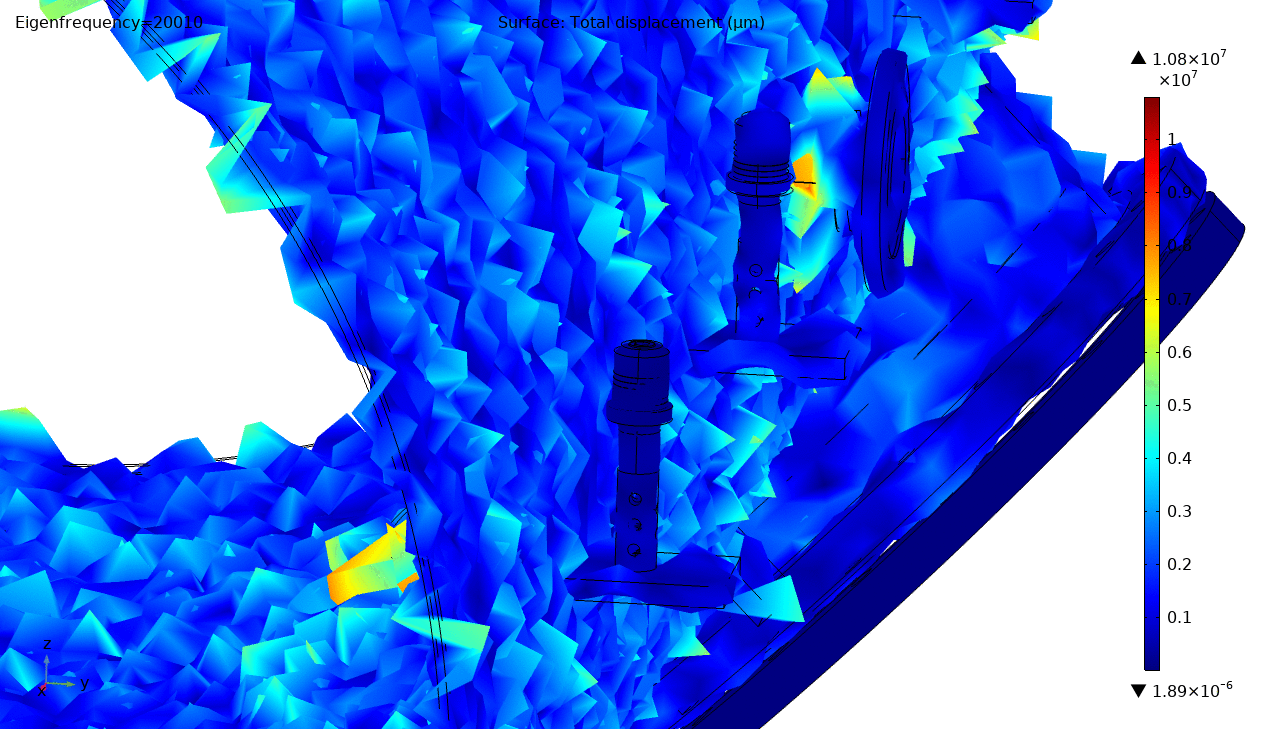 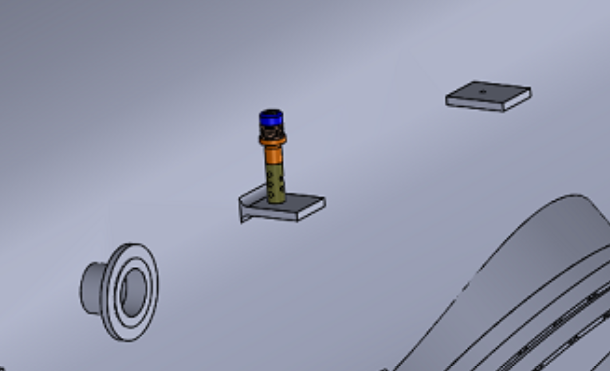 20100 Hz
MPI_2
2020 ® MP Interconsulting || Marais 36, 2400 Le Locle, Switzerland ||www.UltrasonicsWorldGroup.com || mpi@mpi-ultrasonics.com